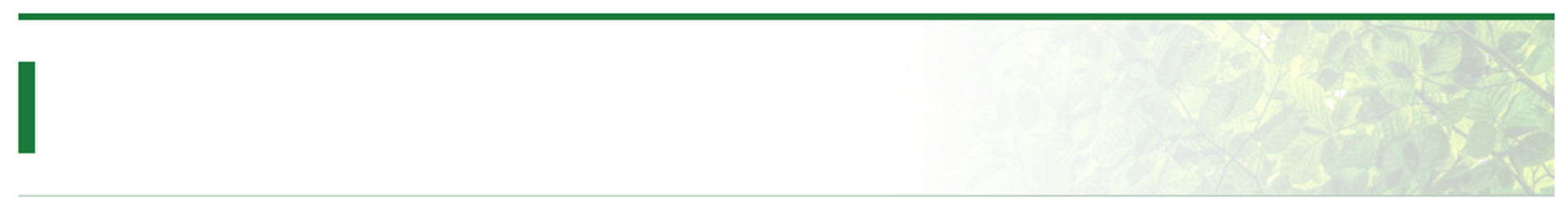 リフィル処方せんへの対応について(2022年4月1日)
2022年4月より国の制度としてリフィル処方せんが導入されておりますが、
現時点で当院ではリフィル処方せんに対応できておりません。
 
※今後の導入については、国や県、他医療機関の動向を鑑みて導入に向けて
引き続き検討し、あらためてご連絡いたしますので何卒ご理解ご協力の程
お願い申し上げます。